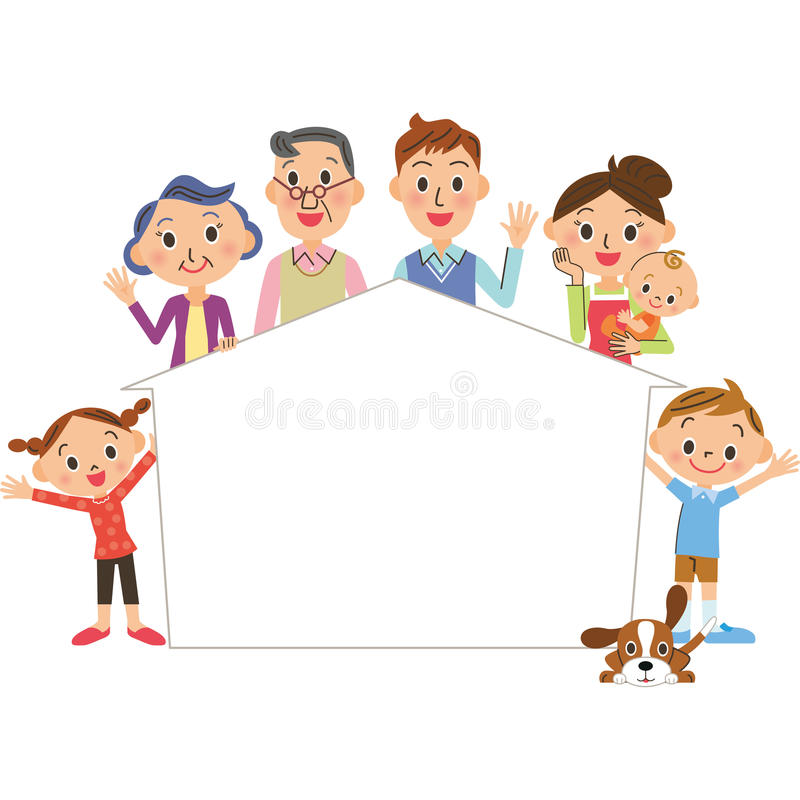 MEET MY FAMILY unit 4
Book page 58–60
Workbook page 54–57
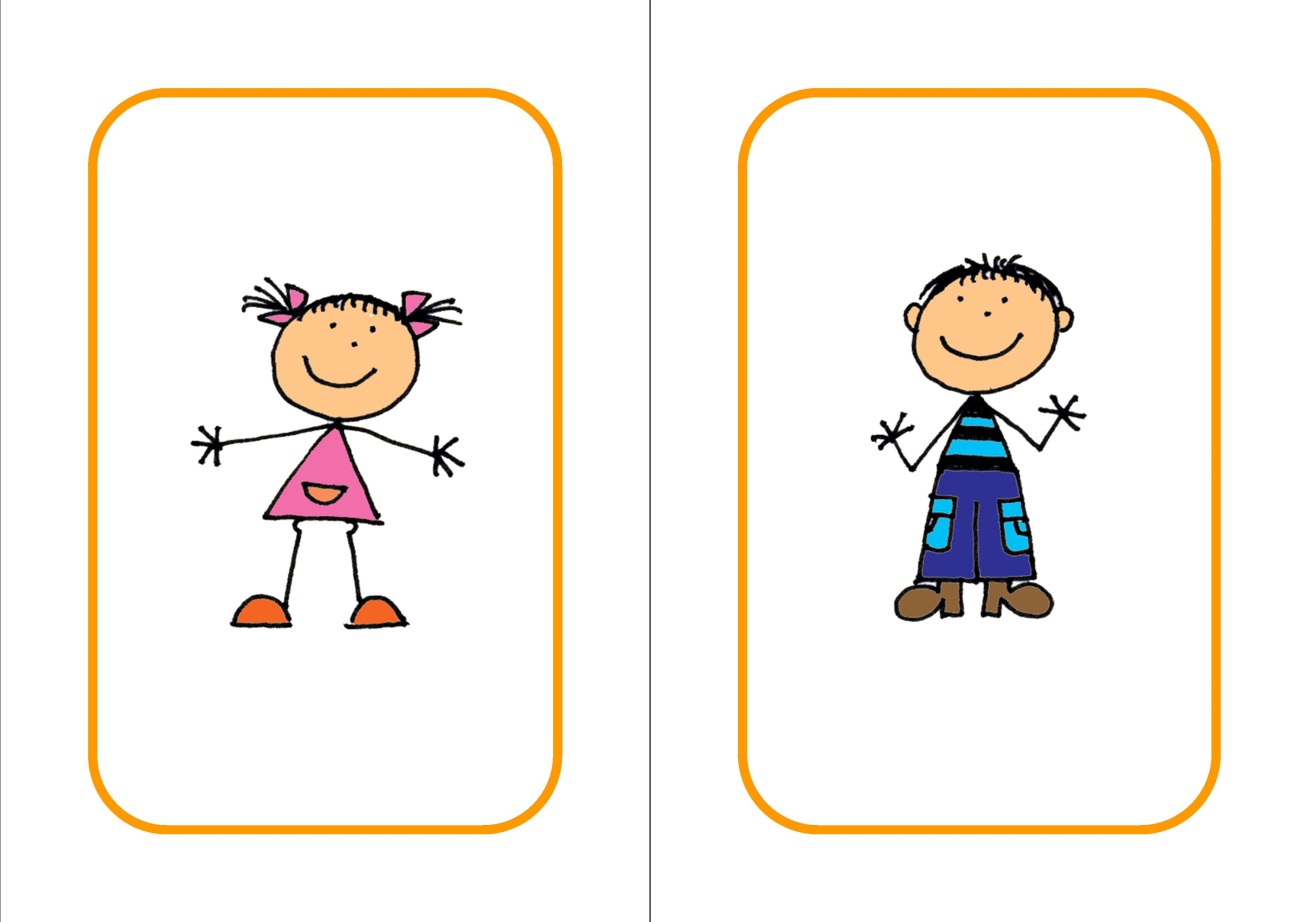 This  is ME!
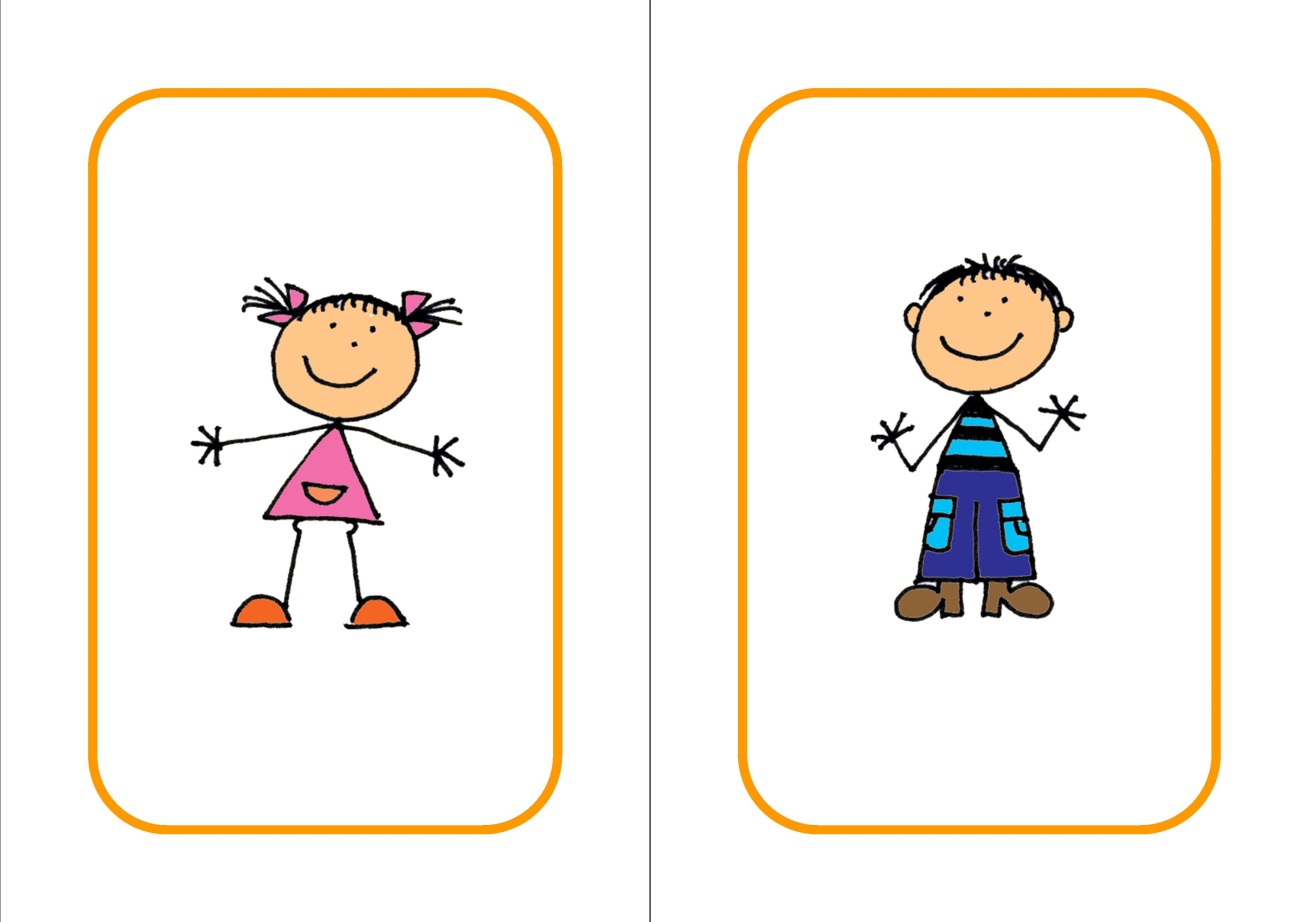 This  is my BROTHER! 
I am his SISTER!
This  is our BABY!
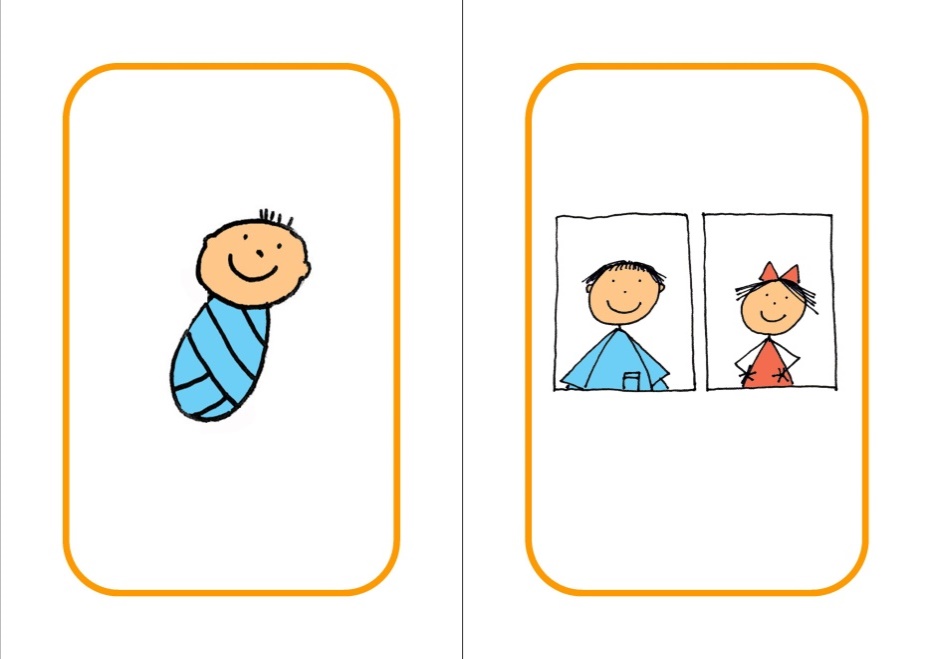 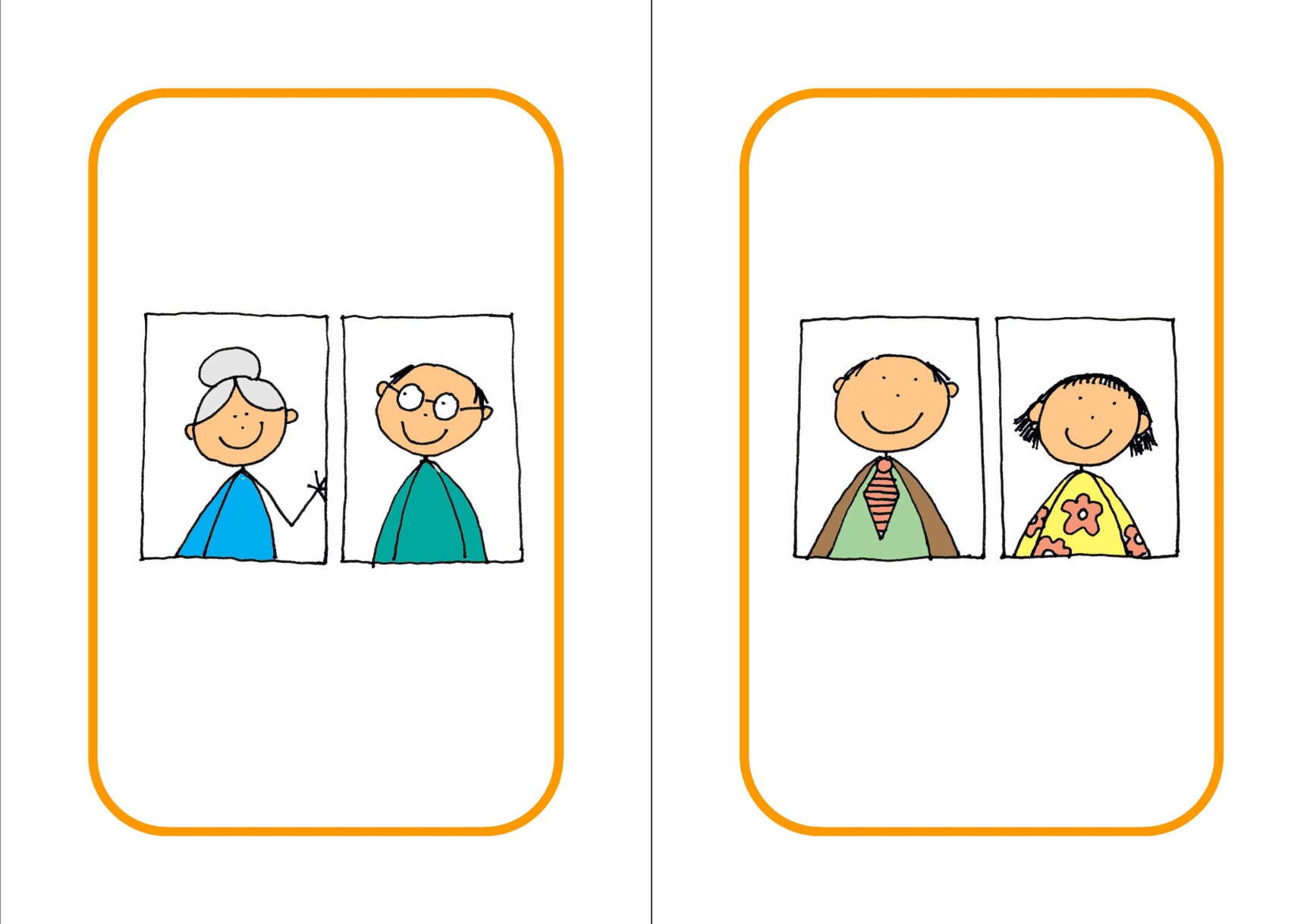 These are my GRANDPARENTS!
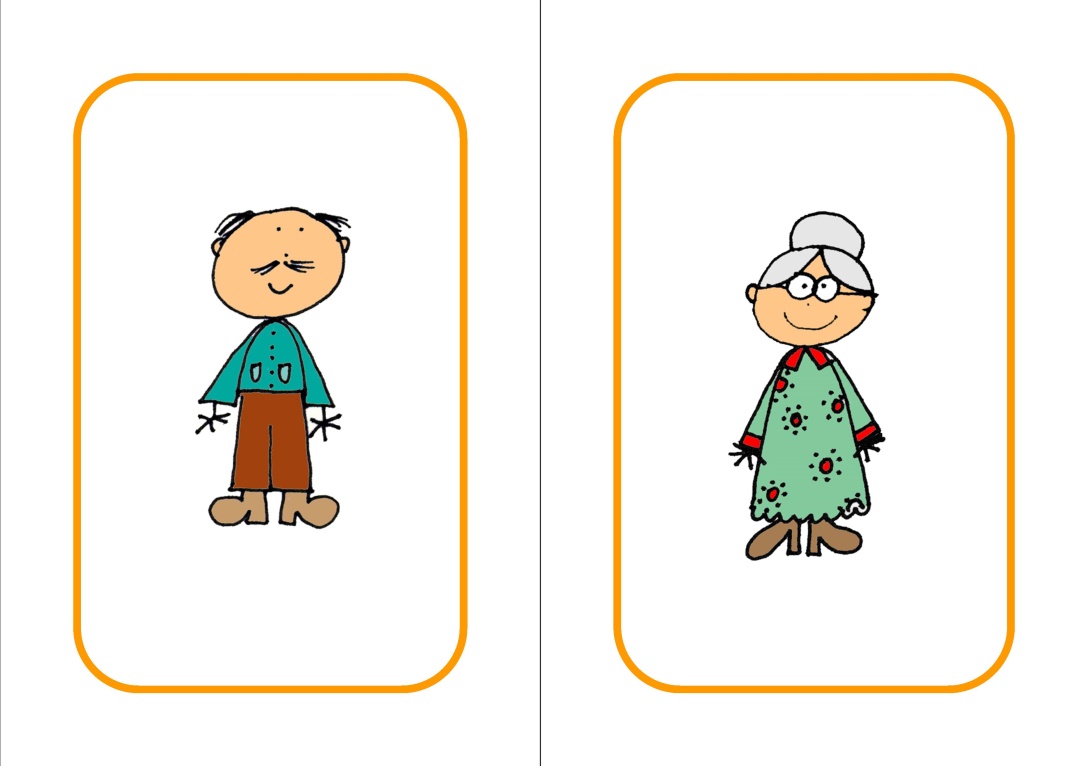 This  is my GRANDPA!
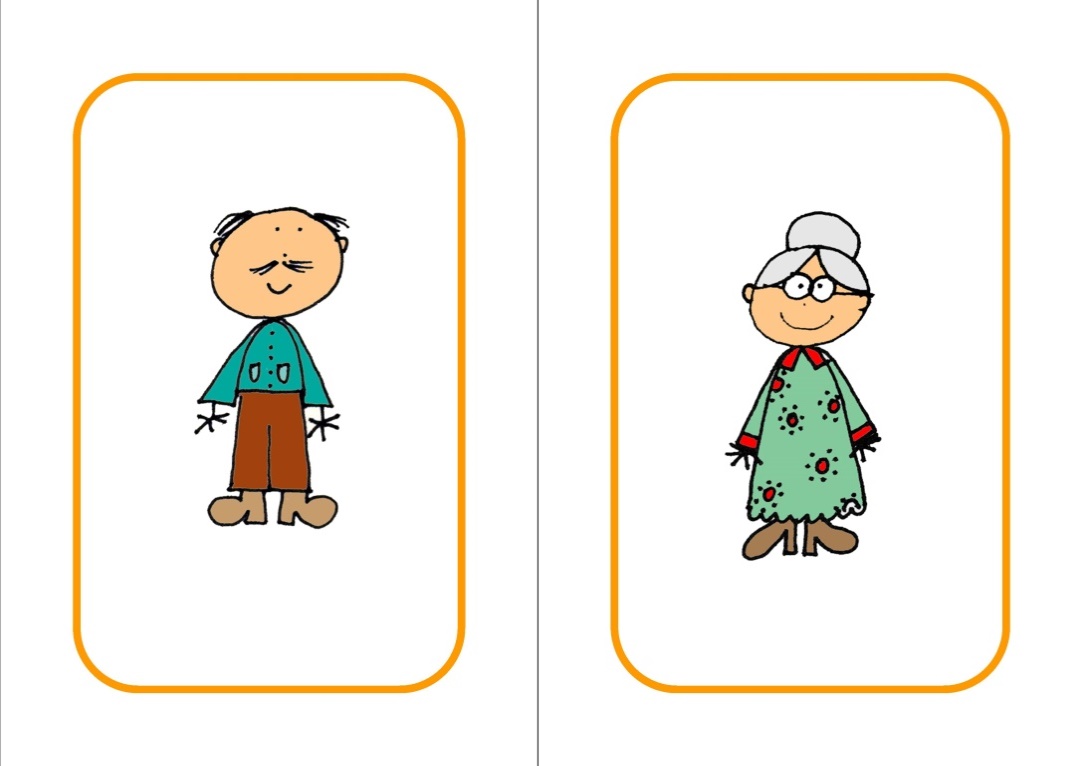 This  is my GRANDMA!
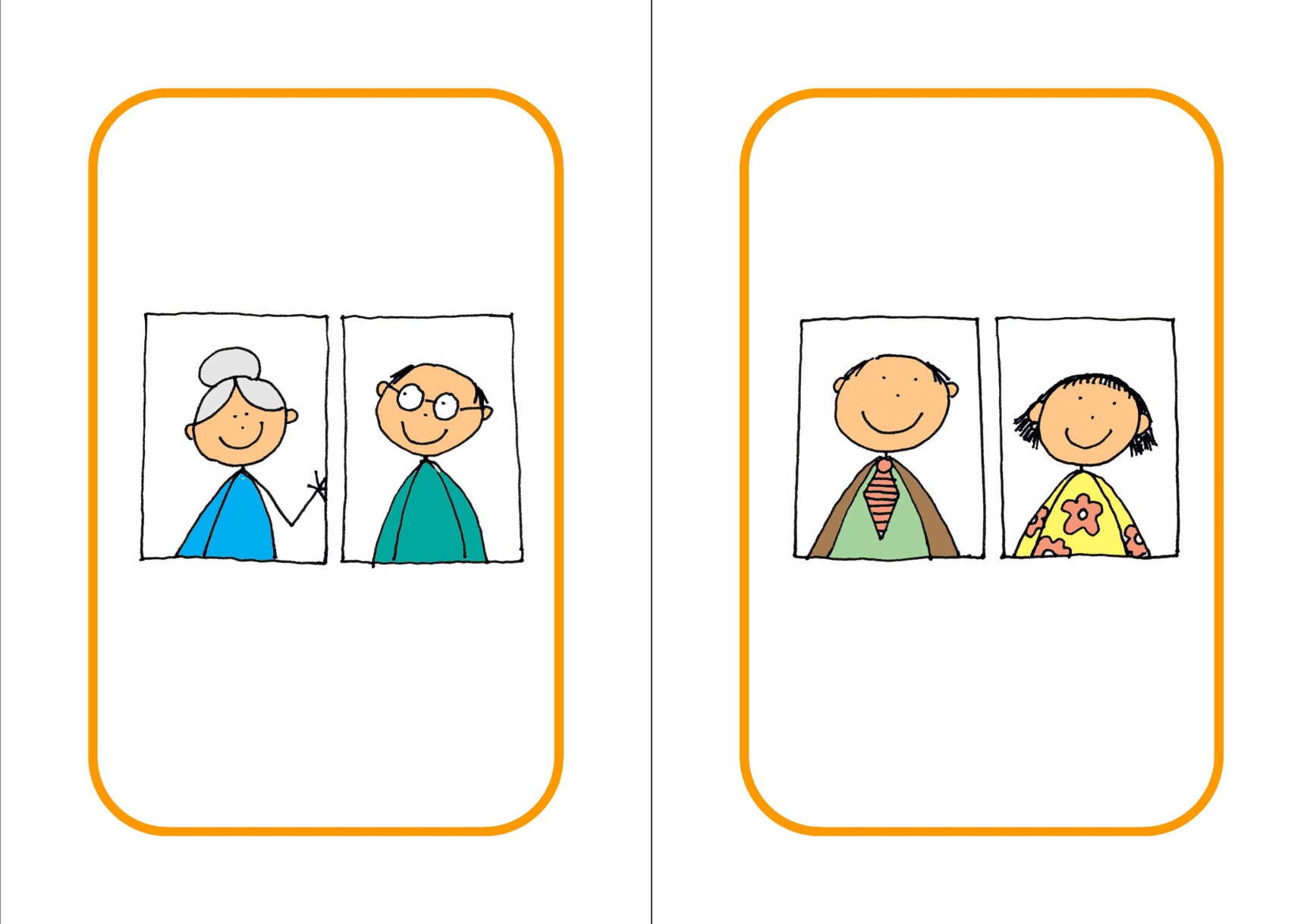 These are my PARENTS!
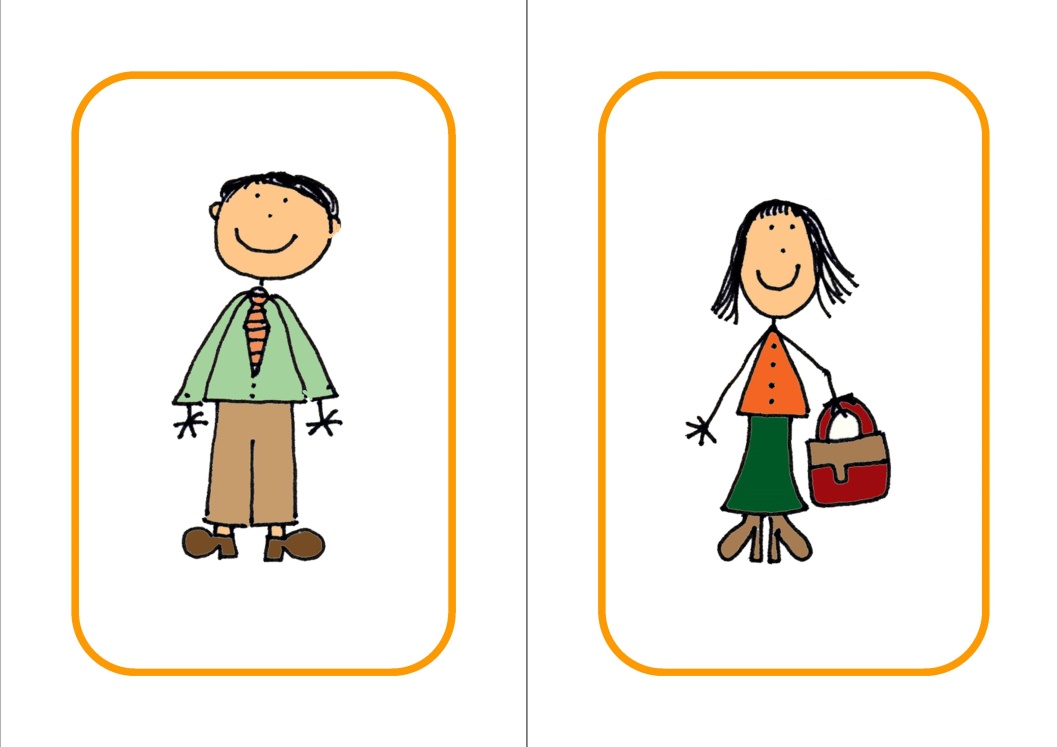 This  is my FATHER!
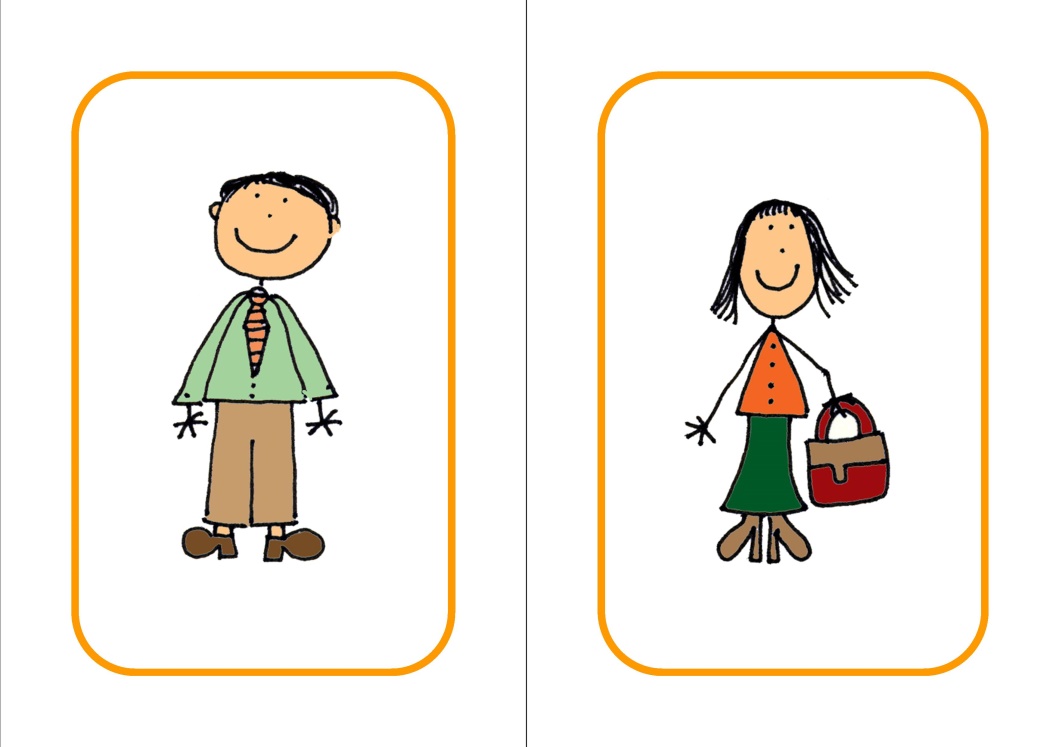 This  is my MOTHER!
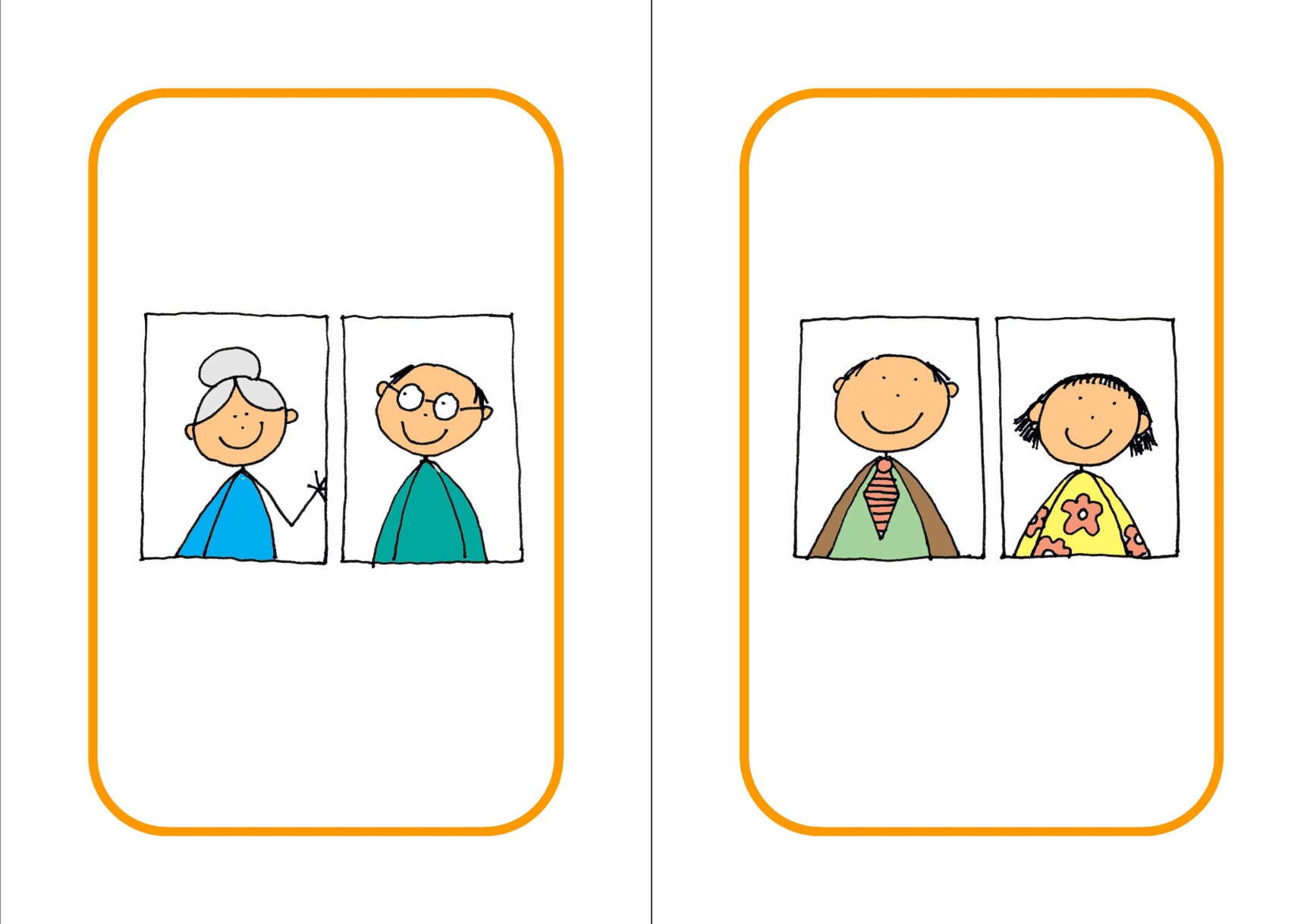 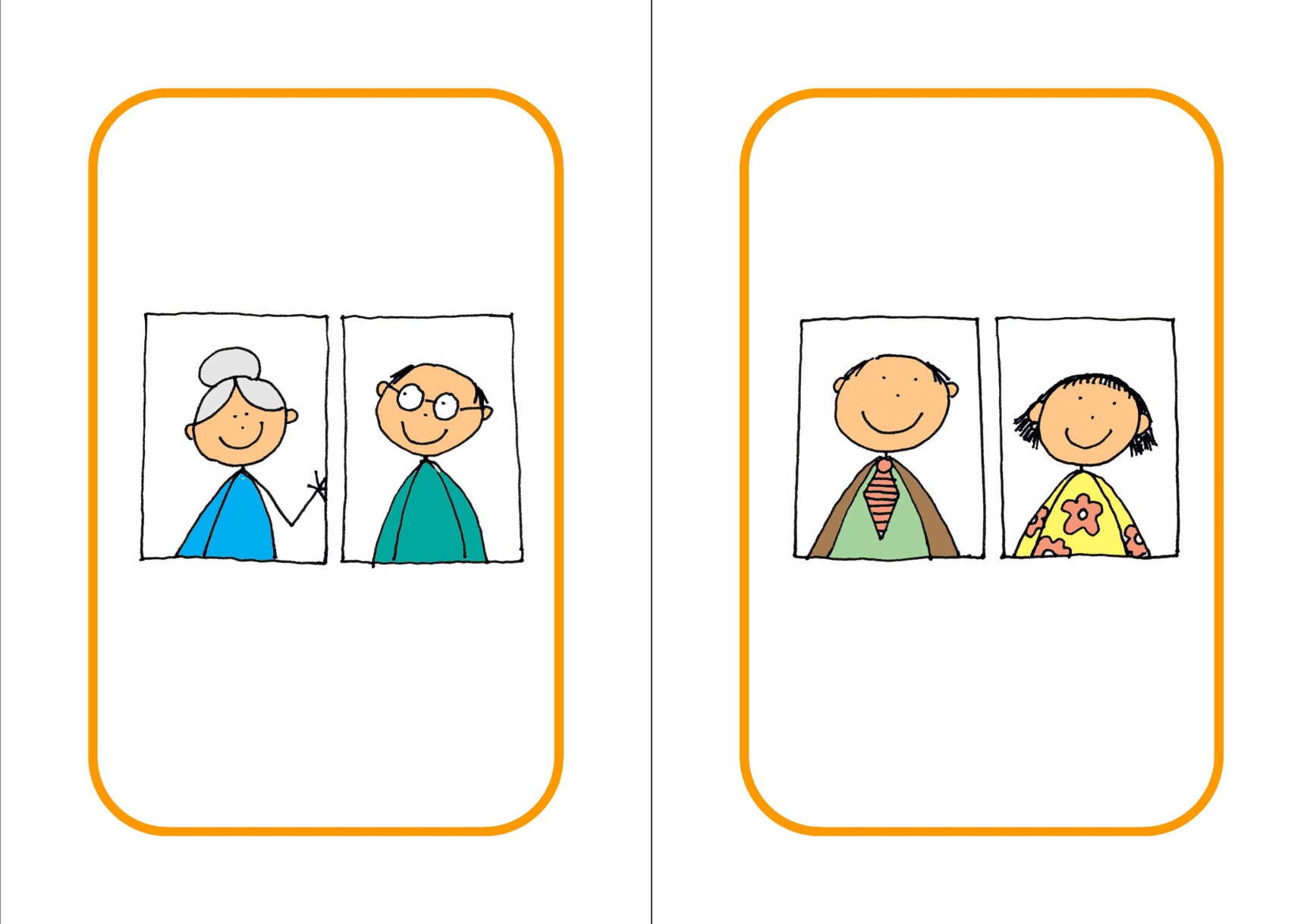 These are my GRANDPARENTS!
These are my PARENTS!
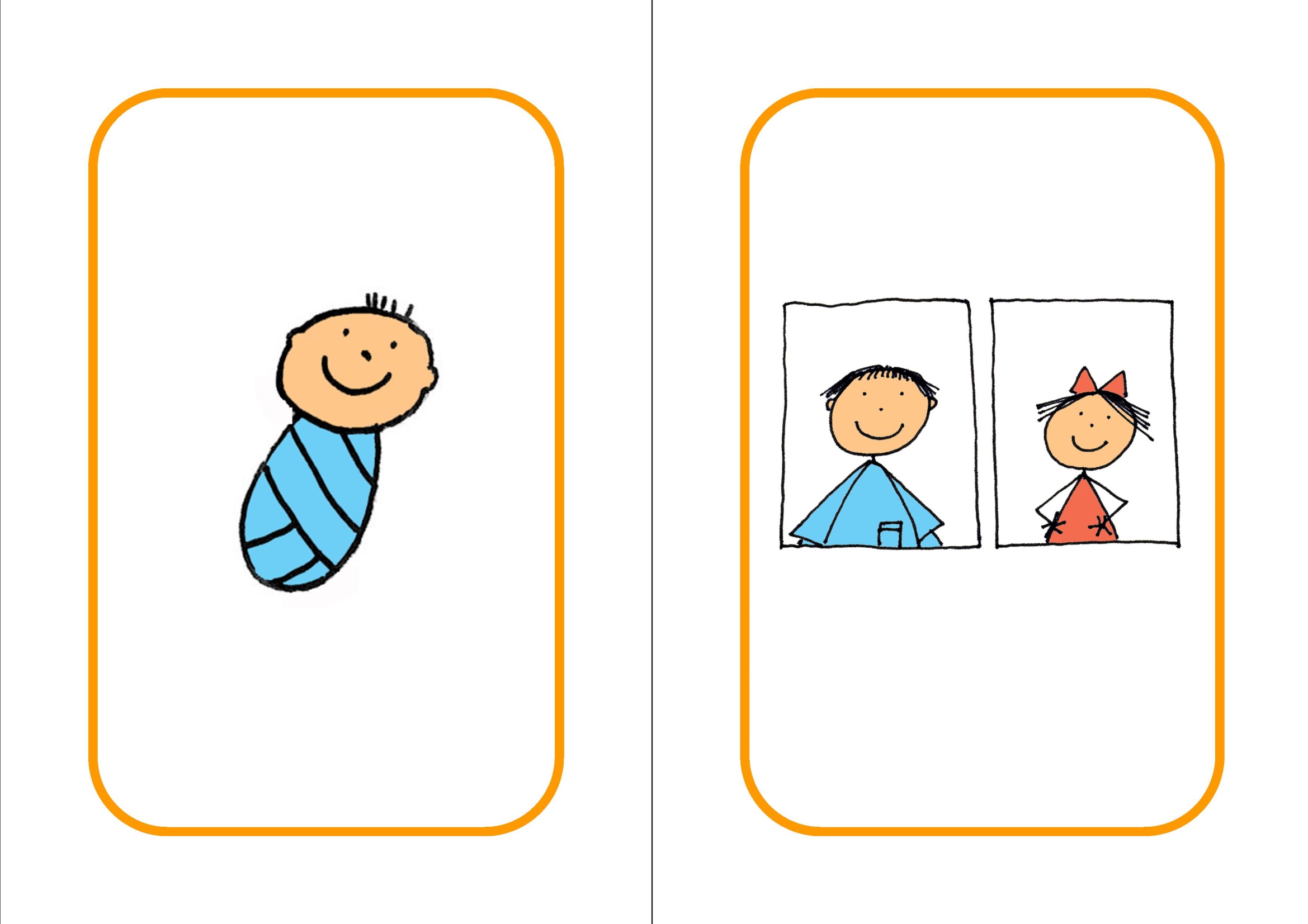 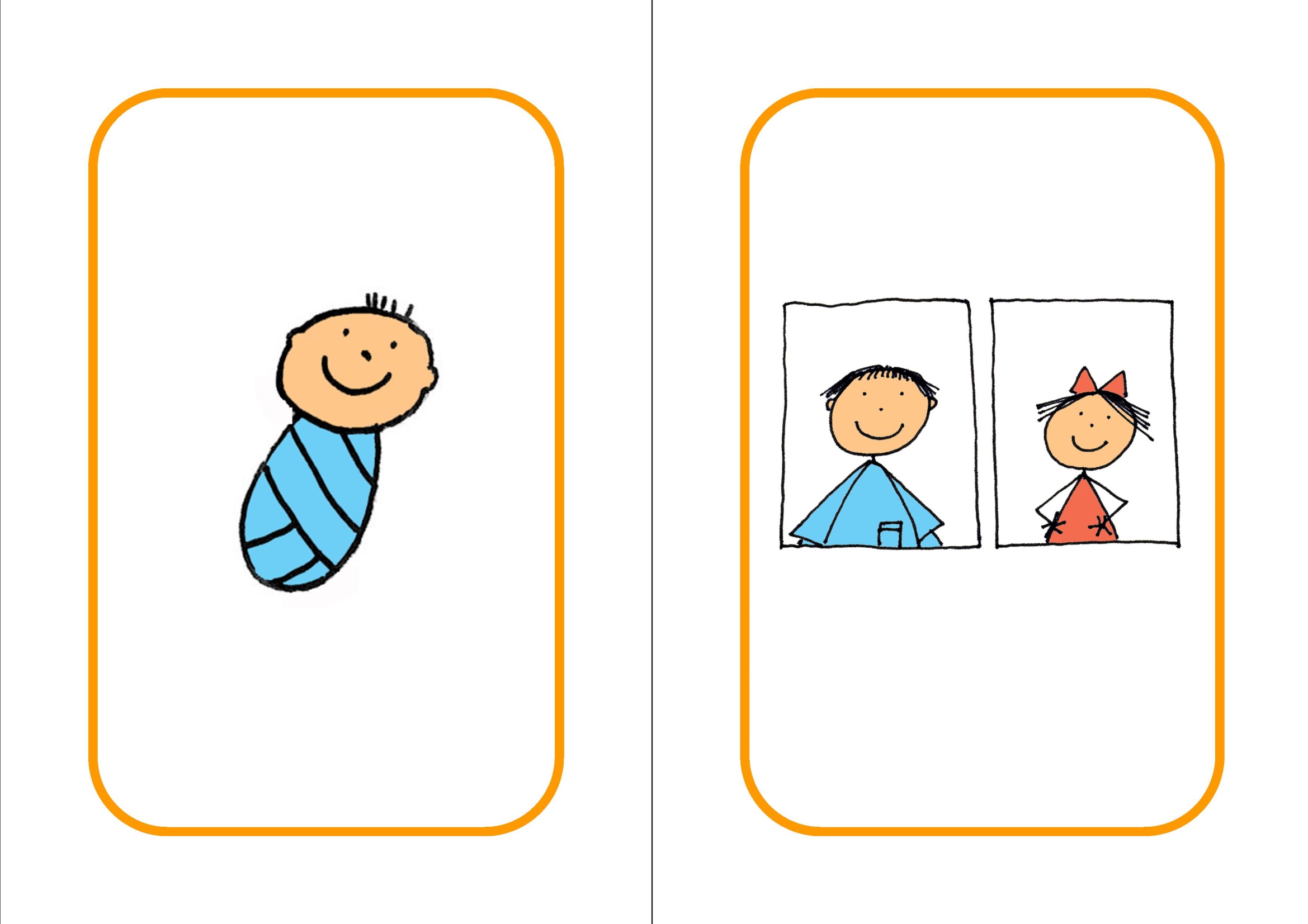 We are their 
GRANDCHILDREN!
We are their 
CHILDREN!
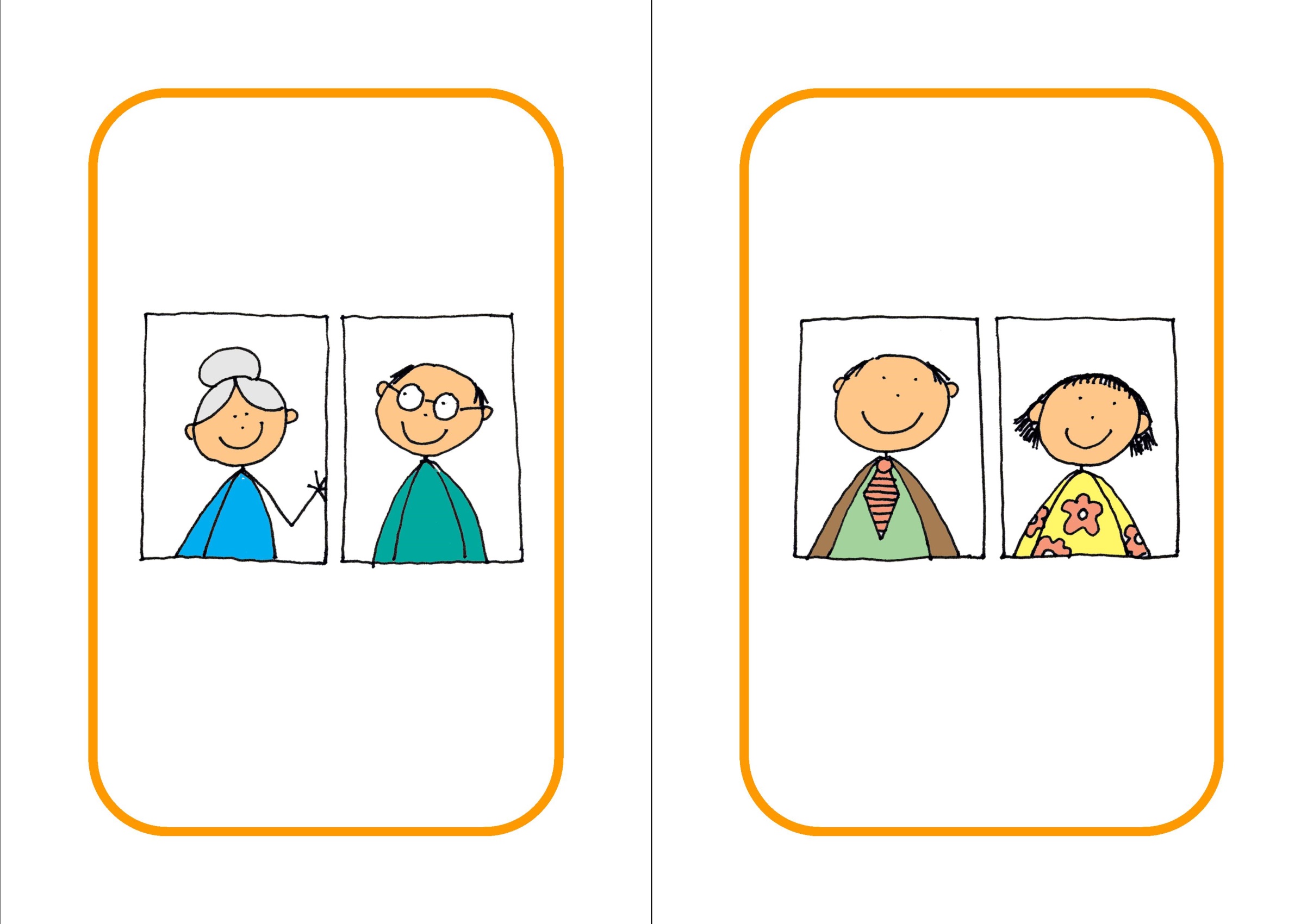 These are my PARENTS!
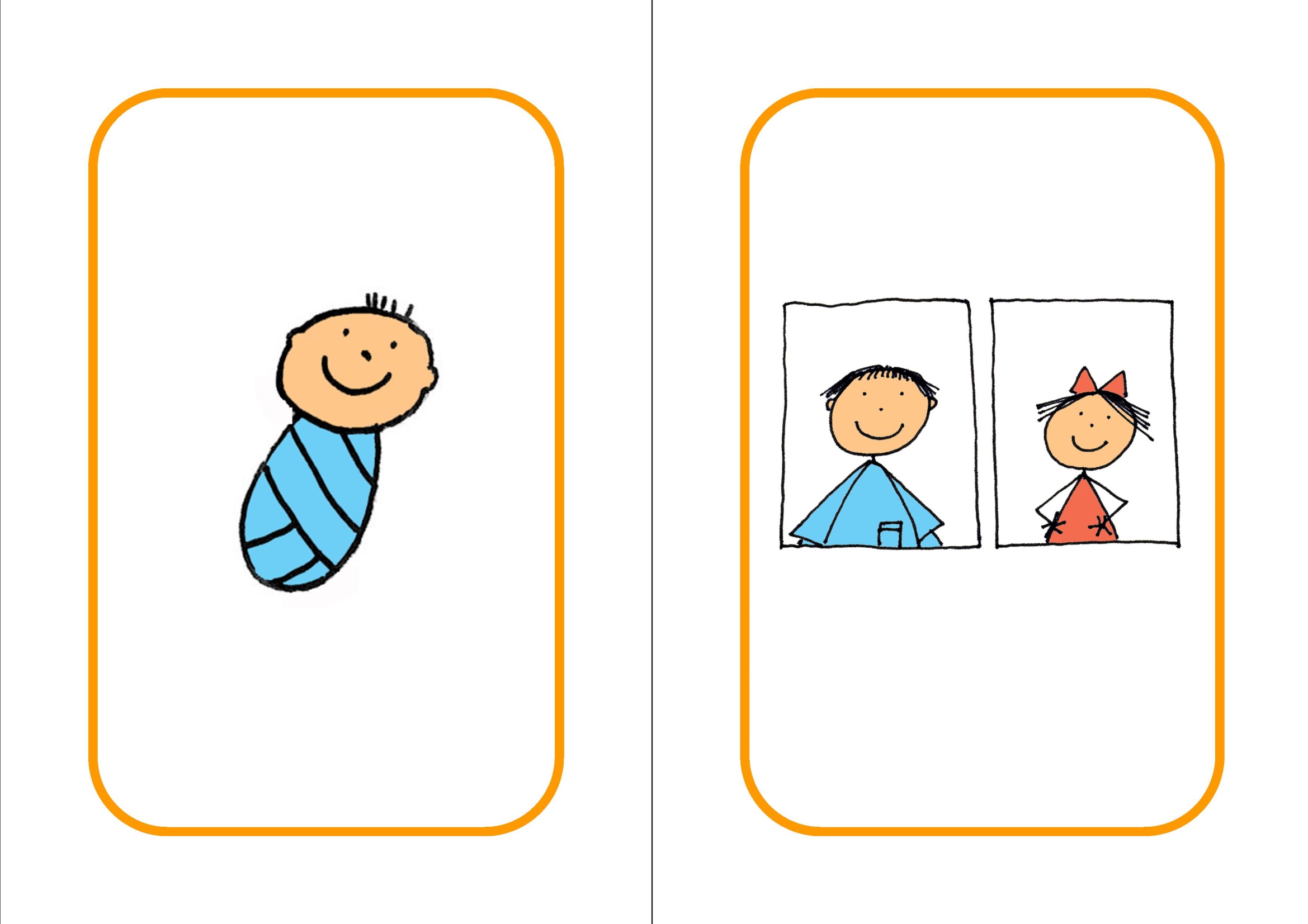 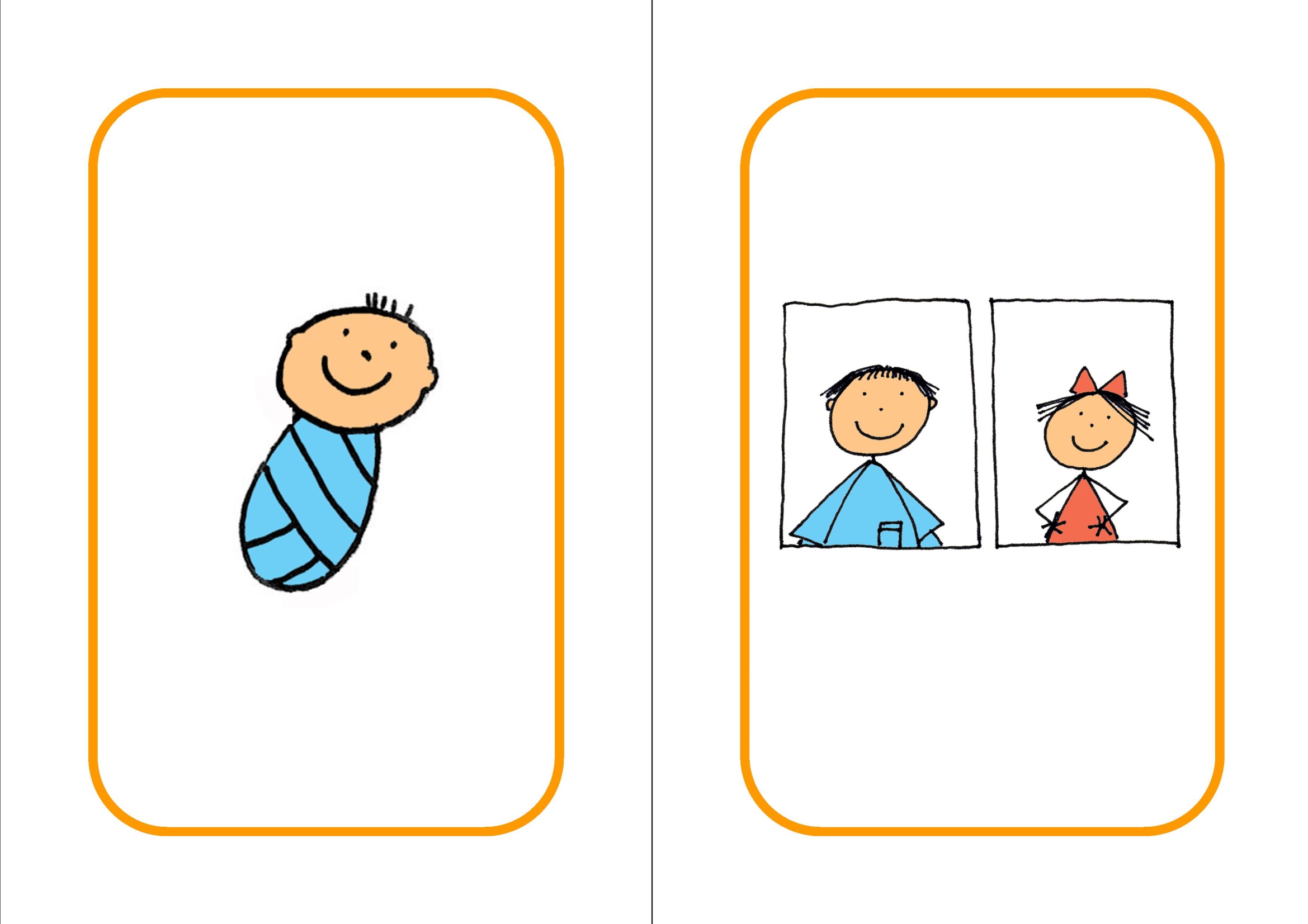 I am their
DAUGHTER!
He is their
SON!
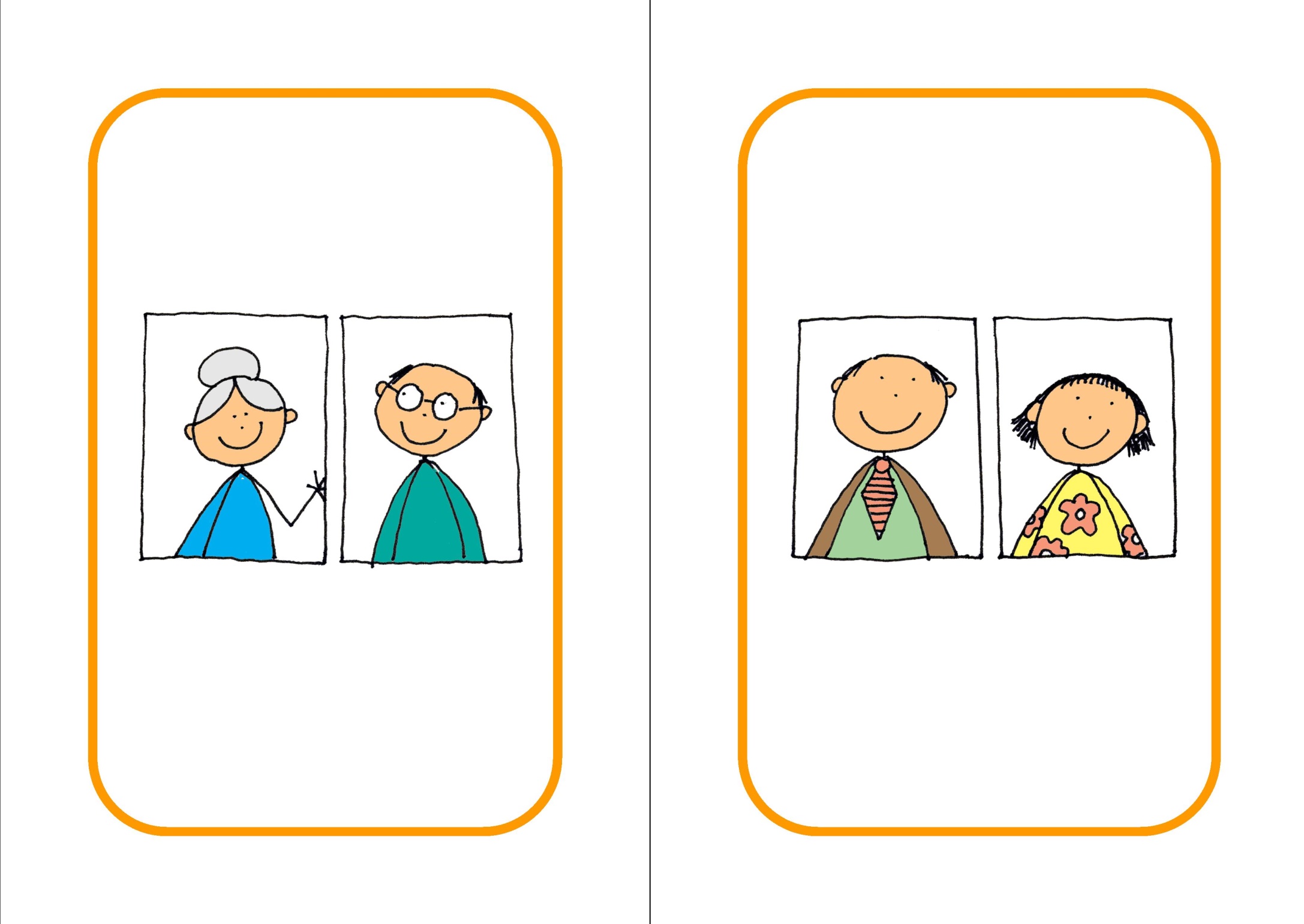 These are my GRANDPARENTS!
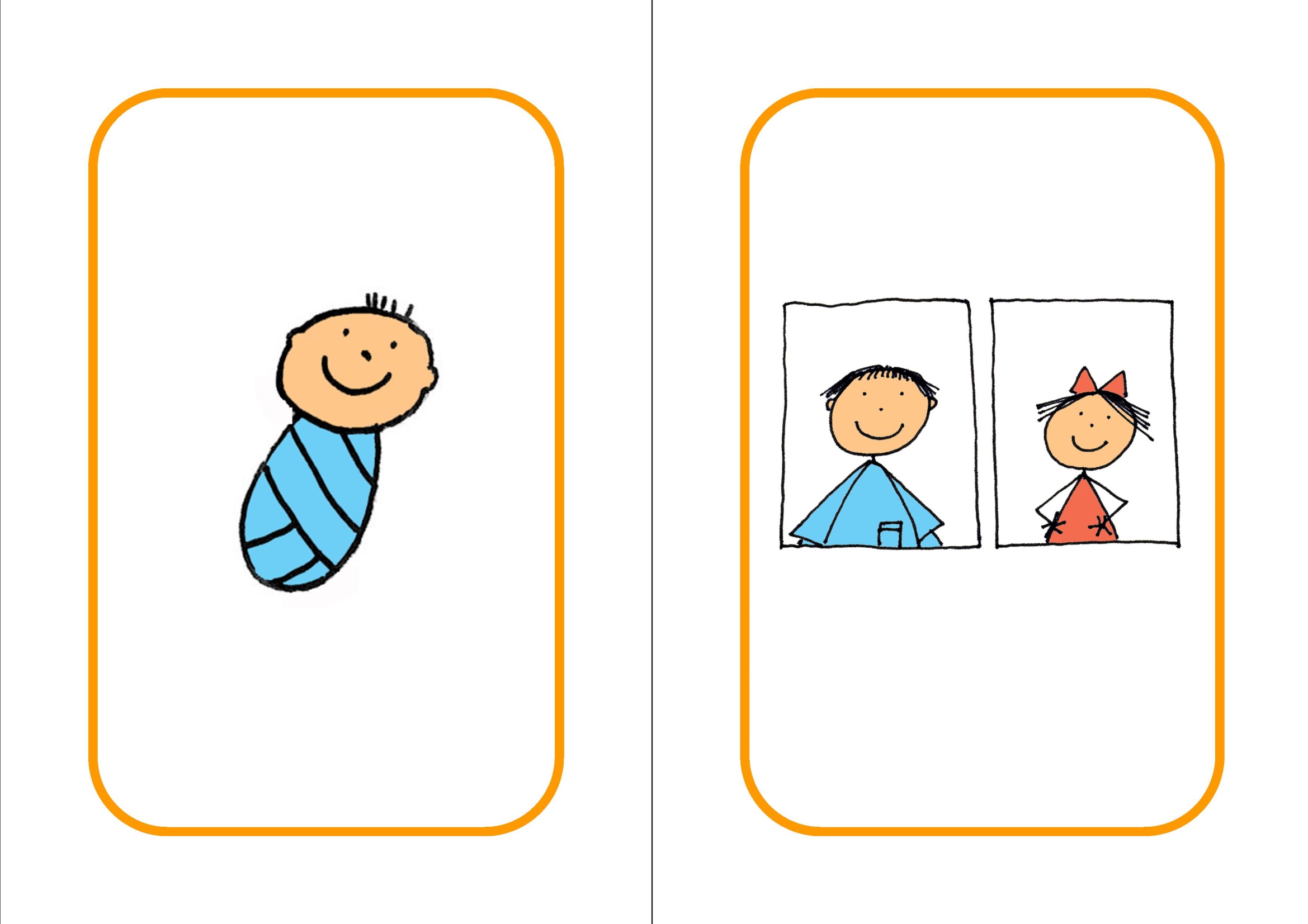 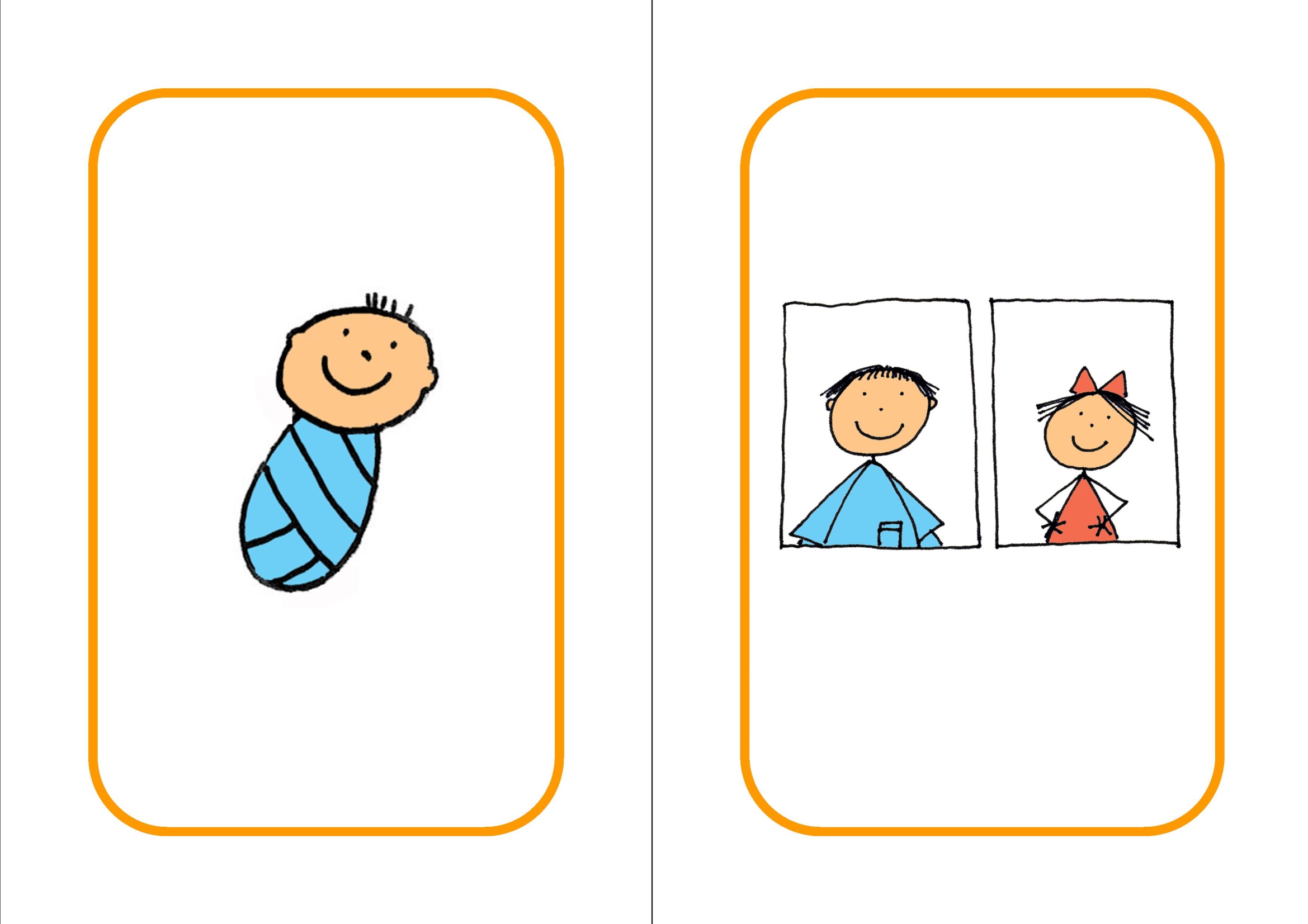 He is their
GRANDSON!
I am their
GRANDDAUGHTER!
BOOK – P. 58
OPEN YOUR BOOK AT PAGE 58.
(Odpri učbenik na strani 58.)

LISTEN, LOOK AND POINT.
(Poslušaj, poglej in pokaži.)
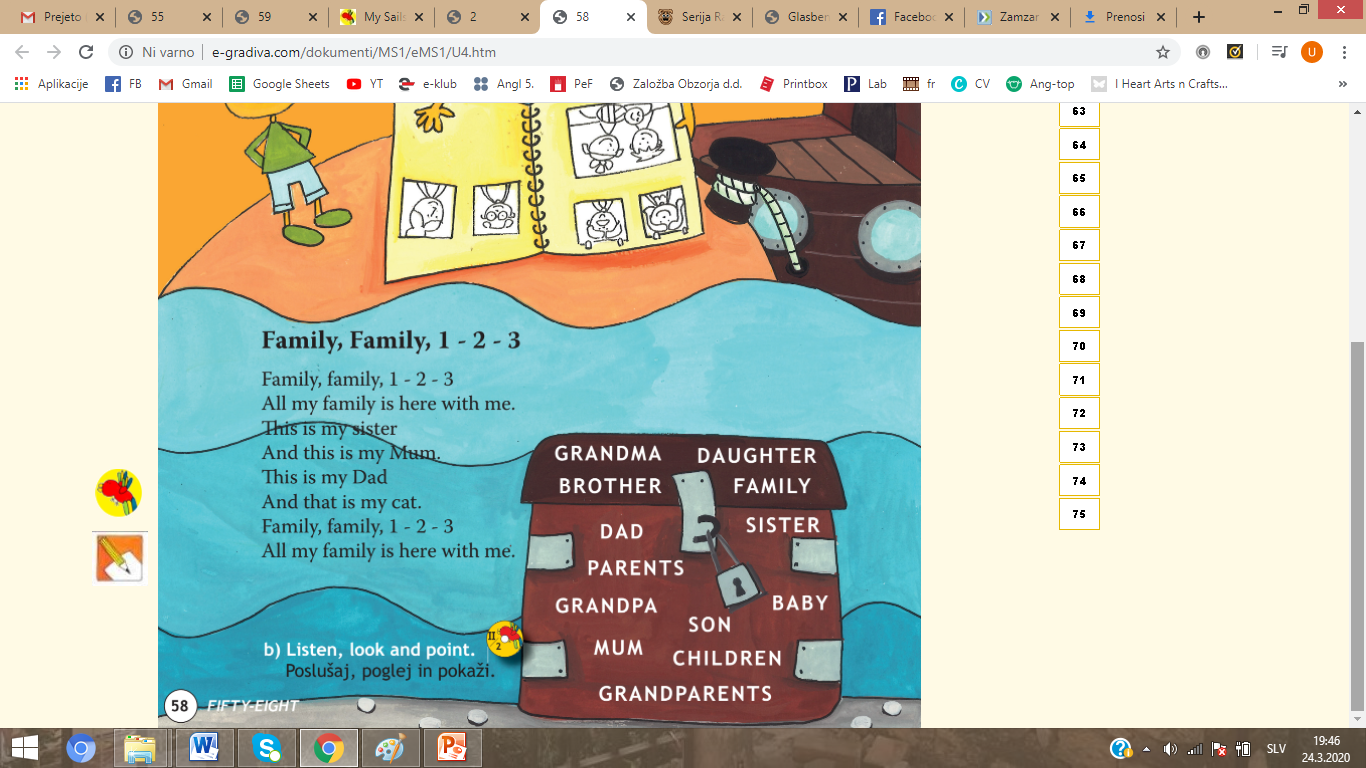 BOOK – P. 59
OPEN YOUR BOOK AT PAGE 59, EXERCISE 2.
(Odpri učbenik na strani 58, naloga 2.)

LISTEN.
(Poslušaj.)
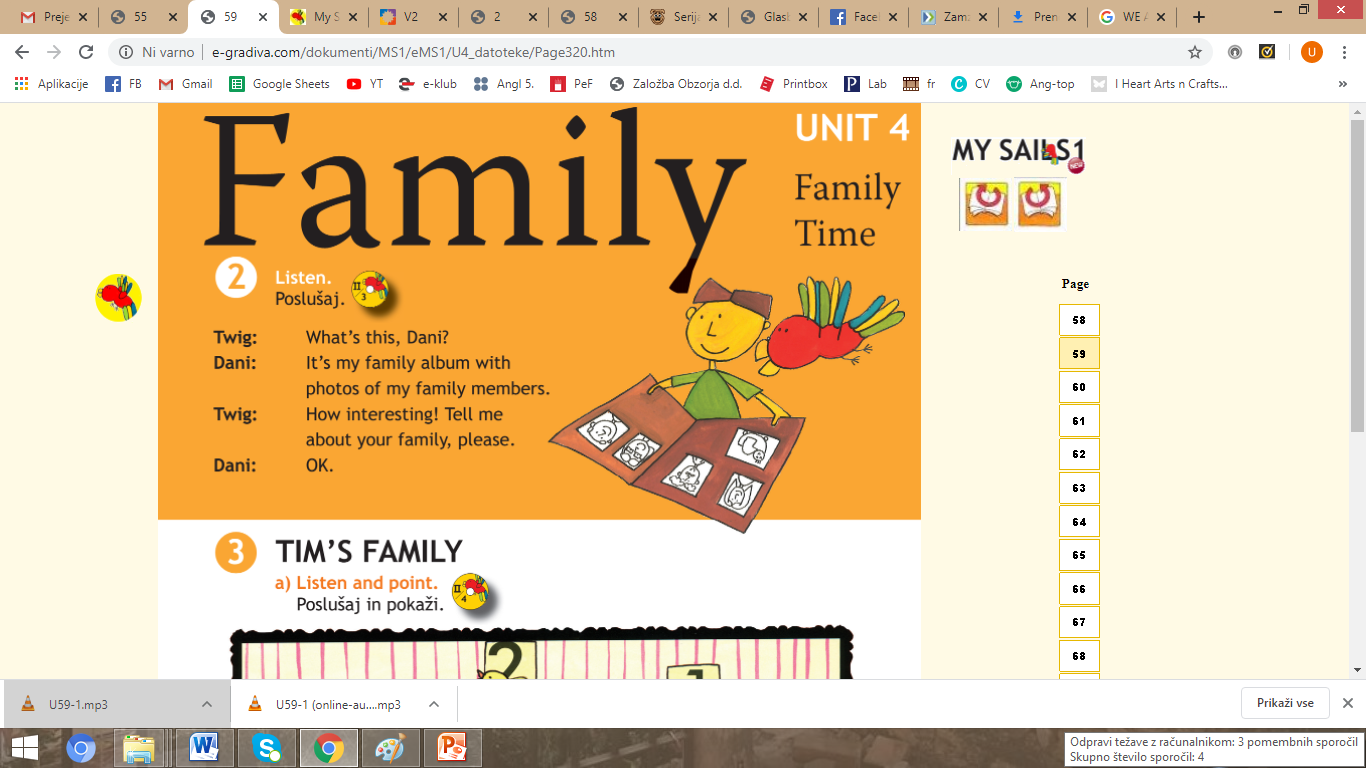 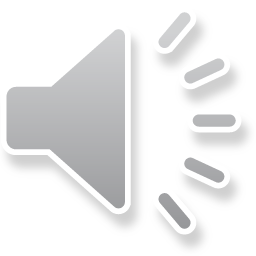 NOTEBOOK
NOTEBOOK – ZAPIS V ZVEZEK
FAMILY MEMBERS družinski člani
PARENTS – starši 
FATHER – DAD – oče 
MOTHER – MUM – mama 
SON – sin 
DAUGHTER – hči 
BABY – dojenček 
SISTER – sestra 
BROTHER – brat 
GRANDPARENTS – stari starši 
GRANDMA – babica 
GRANDPA – dedek 
GRANDDAUGHTER – vnukinja 
GRANDSON – vnuk
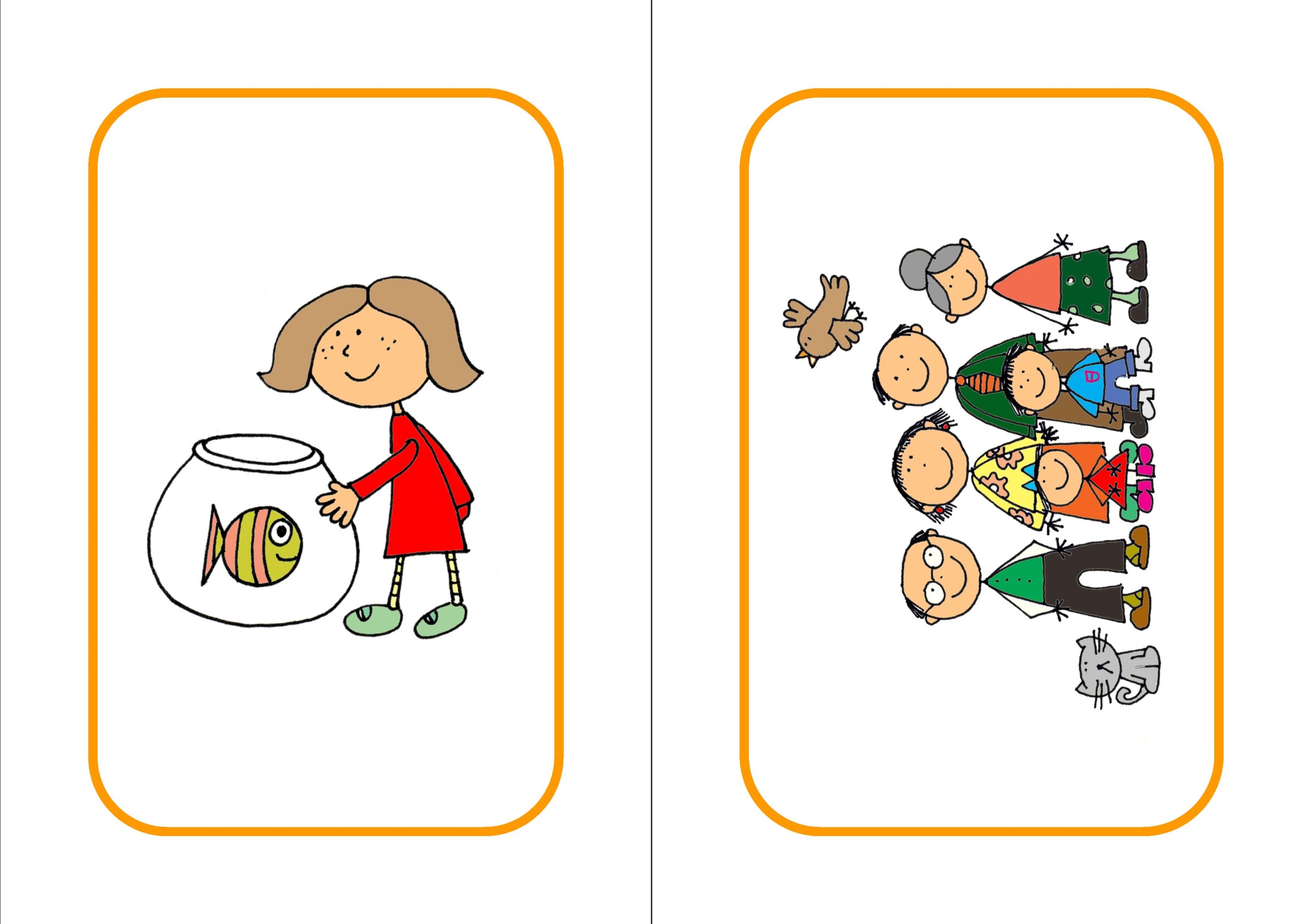 ABOUT MY FAMILY
WATCH.  https://www.youtube.com/watch?v=lDZA54Bi8sg
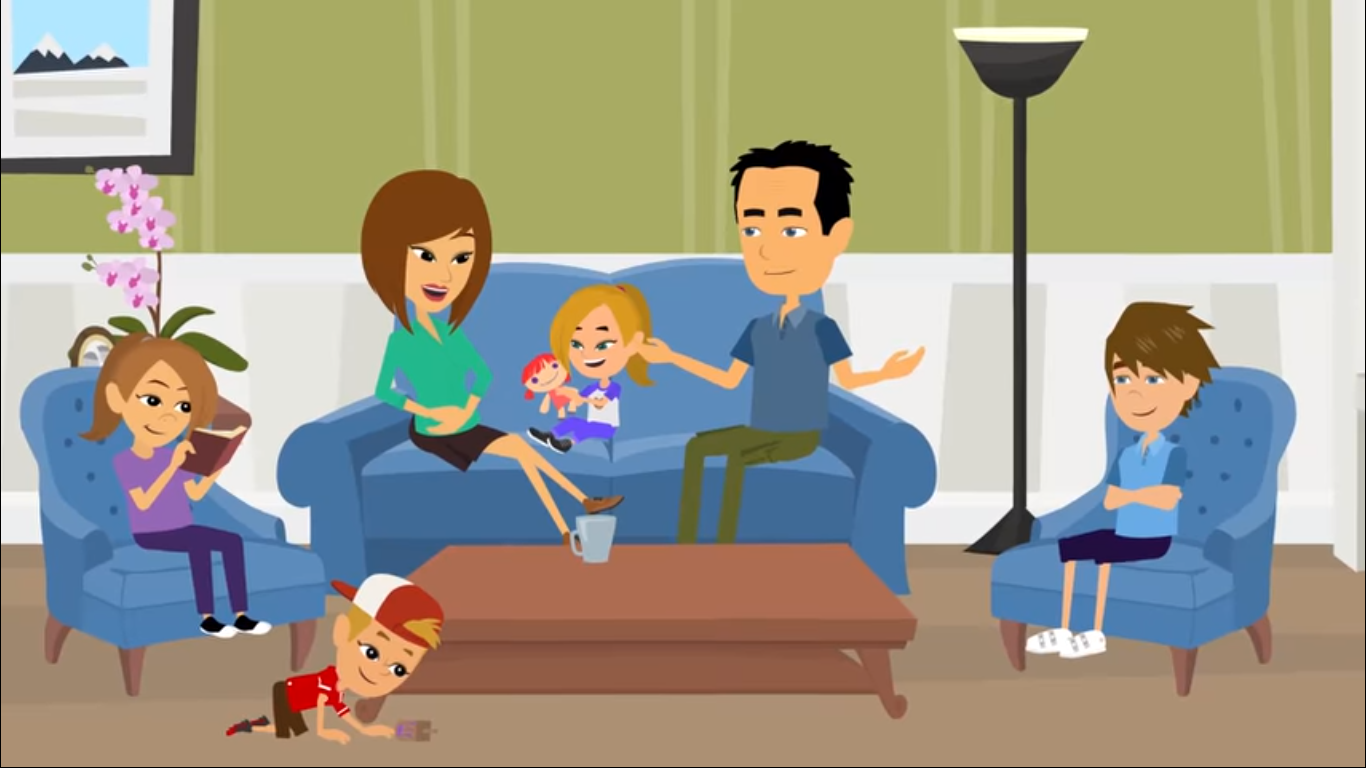 WHOSE?  Čigav? 
WHOSE … IS THIS?  Čigav/-a/-o … je to?
Kadar želiš vprašati, čigavo je kaj, uporabiš vprašalnico WHOSE. Pri odgovoru poleg imena ali besede zapišeš  ‘s. 

Whose book is this?	Čigava knjiga je to?
This is Tina‘s book. 	To je Tinina knjiga.

Whose car is this?	Čigav avto je to?
This is dad‘s car. 	To je očetov avto. 


Da boš lažje razumel/-a si poglej spodnje posnetke. https://www.youtube.com/watch?v=HWr4NE87qSg
https://www.youtube.com/watch?v=uuuv0Lc3cXk
https://www.youtube.com/watch?v=TV3X26zXJNE
NOTEBOOK – prepiši v zvezek
WHOSE? Čigav?
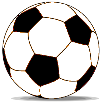 Whose ball is this? 		This is Peter's ball.      

Whose kite is this? 		This is Maja's kite.

Whose goldfish is this? 		It's my mum's goldfish.      

Whose snake is this? 		It's my brother's snake.
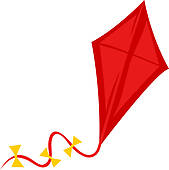 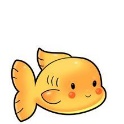 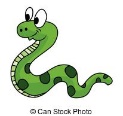 ASK AND ANSWER! Vprašaj in odgovori.
Whose dog is this?
This is Mary‘s dog.

Whose cat is this?
This is Jack‘s cat.

Whose cow is this?
This is farmer‘s cow.

Whose plane is this?
This is Tim‘s plane.
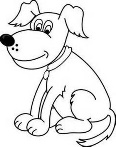 Mary




Jack




farmer



Tim
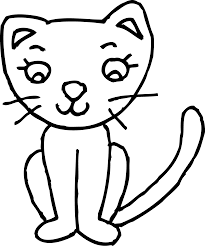 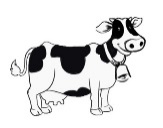 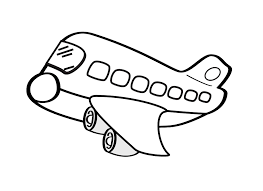 BOOK – p. 60
BOOK – P. 60, ex. b
LOOK AT THE  PICTURE OF TIM‘S FAMILY ON PAGE 60, EXERCISE B. SAY WHO‘S WHO. (Glej sliko Timove družine in povej, kdo je kdo.)


Answers (rešitve): 
Tim‘s grandpa is number 8.
Tim‘s mum is number 6.
Tim‘s dad is number 5.
Tim‘s sister is number 4.
Tim‘s cat is number 3. 
Tim‘s bird is number 2.
Number 5 and 6 are Tim‘s parents.
Number 7 and 8 are Tim‘s grandparents.
And Tim is number 1.
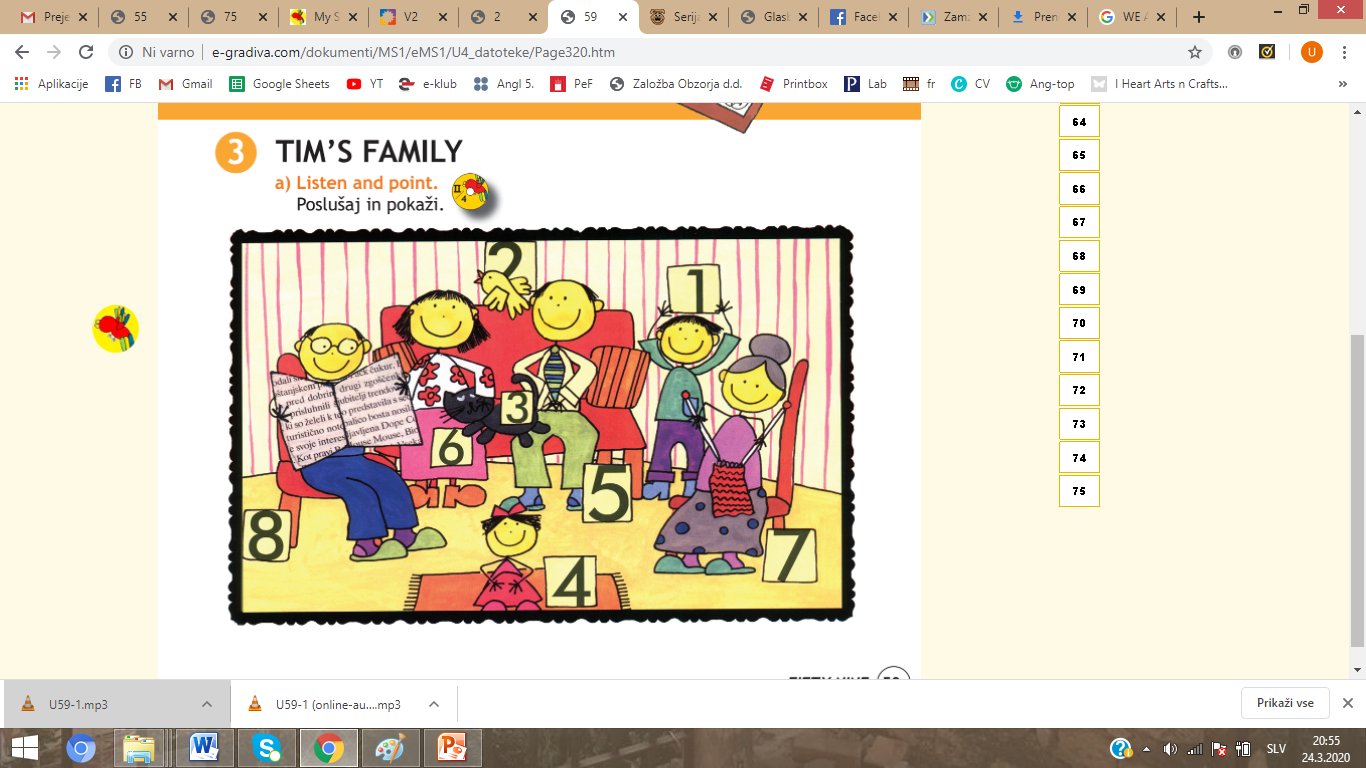 BOOK – p. 60
BOOK – P. 60, ex. 4
WHOSE ARE THESE ANIMALS AND TOYS?(Čigave so te živali in igrače?)
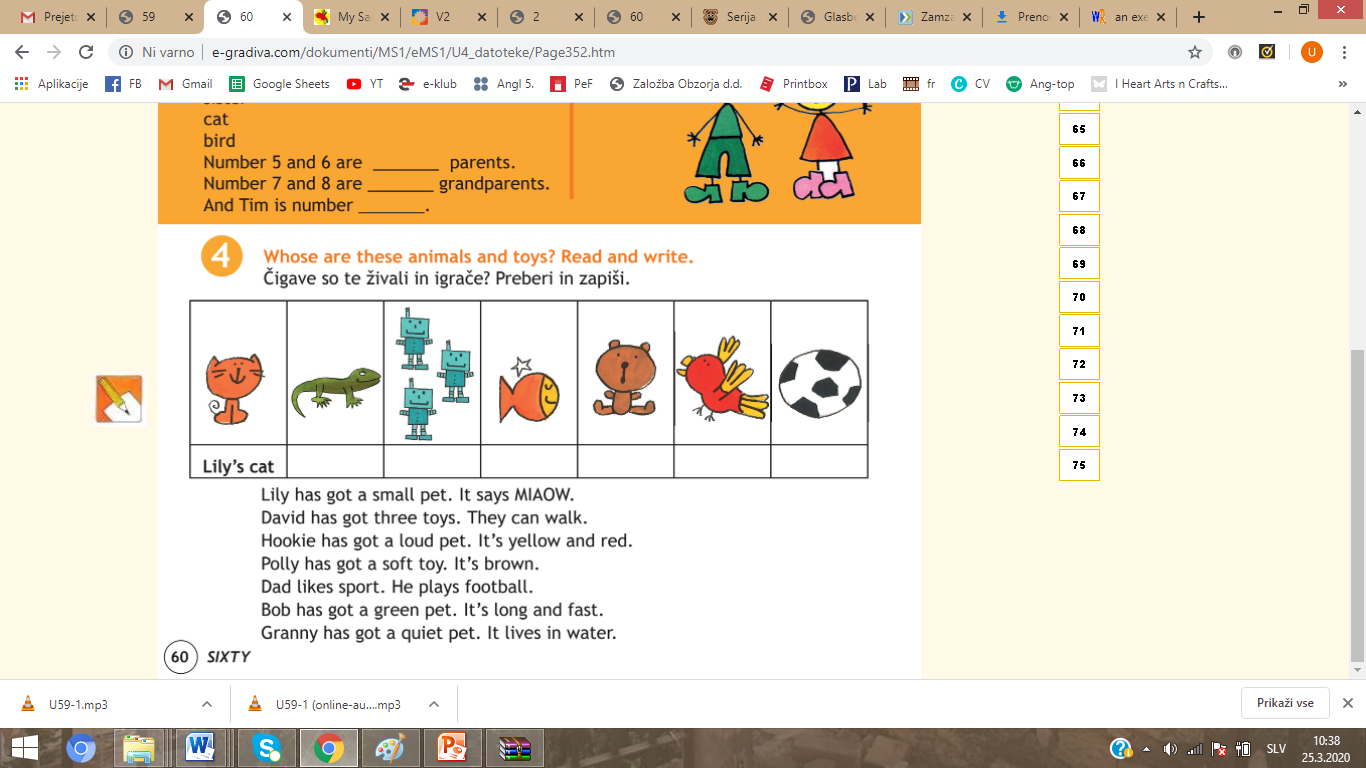 Granny‘s
Polly‘s
Hookie‘s
Dad‘s
Bob‘s
David‘s
WORKBOOK – p. 54, 55, 56
WORKBOOK – P. 54, 55, 56, 57.
DO THE EXERCISES ON PAGES 54, 55, 56, 57. 
(Reši naloge na straneh 54, 55, 56, 57.)
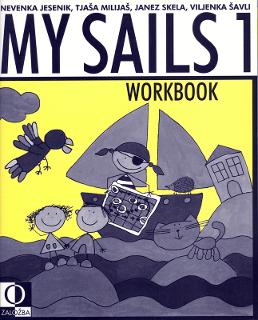 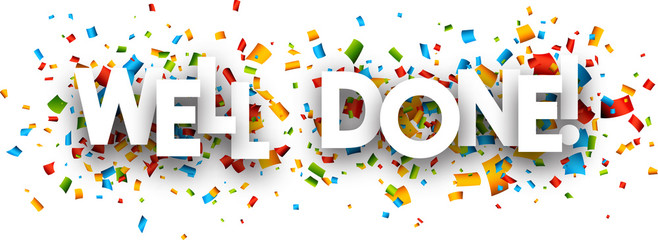 Now check the answers in your workbook!
REŠITVE
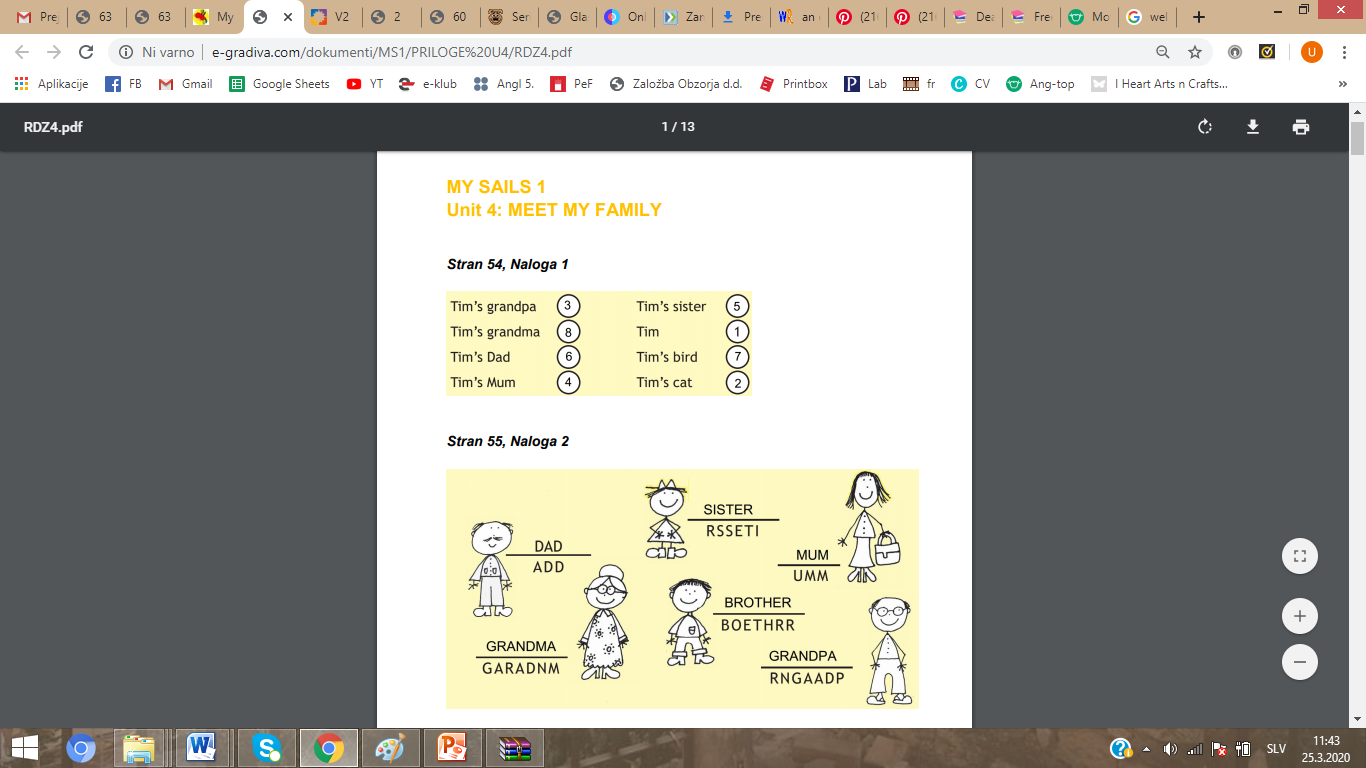 REŠITVE
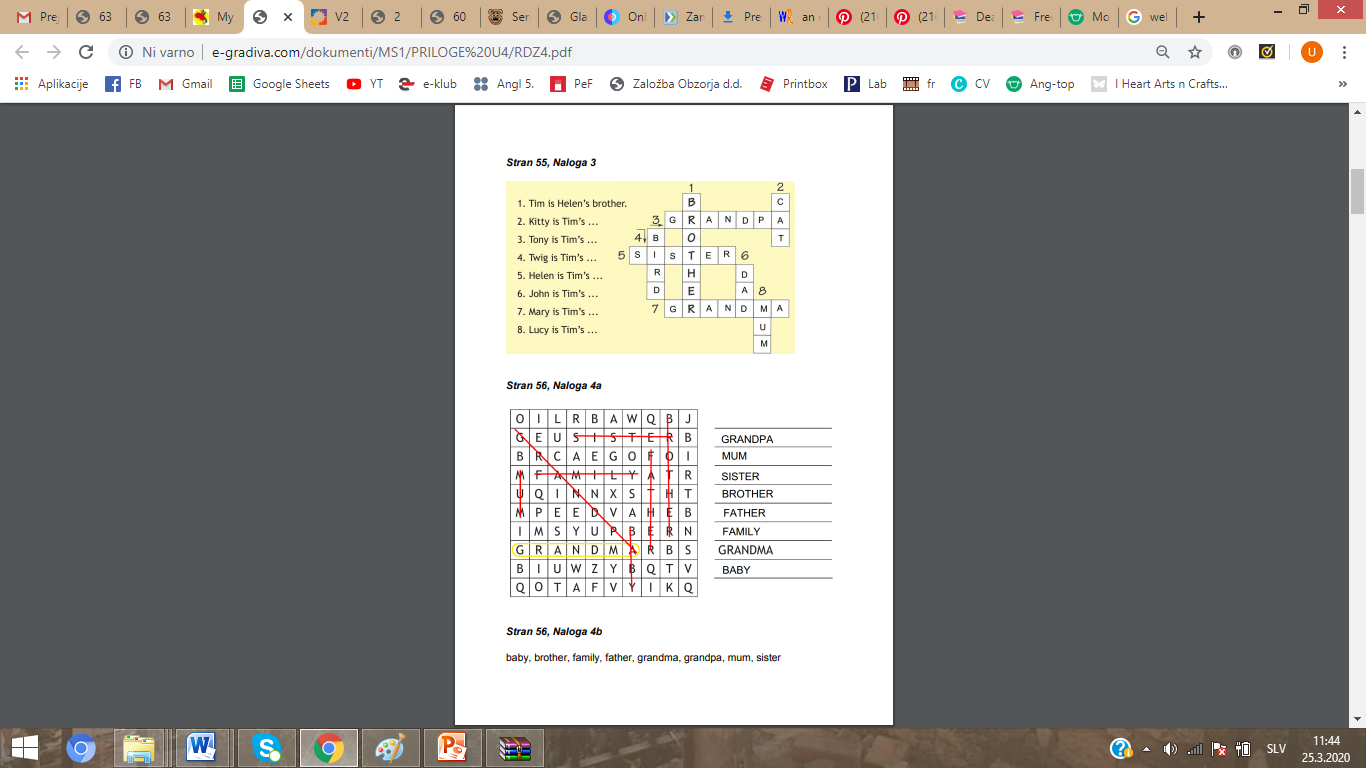 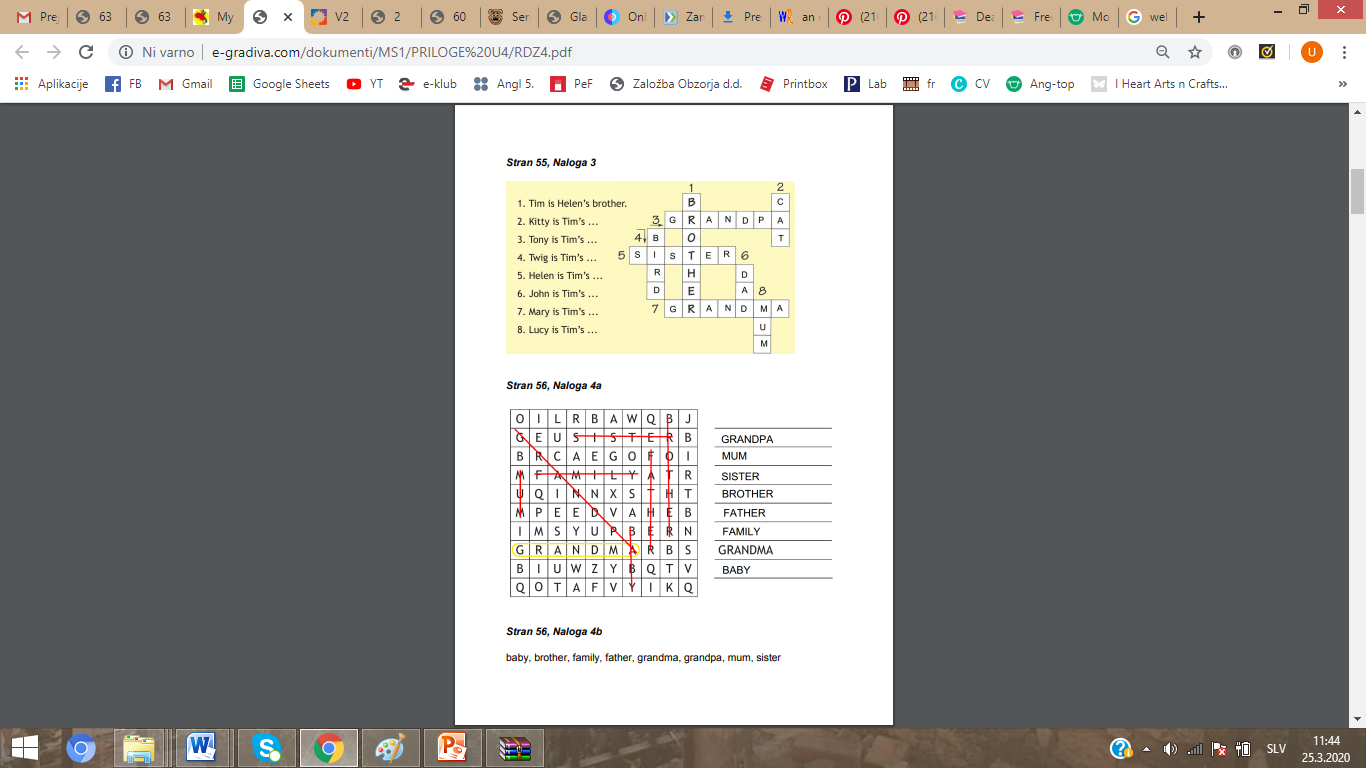 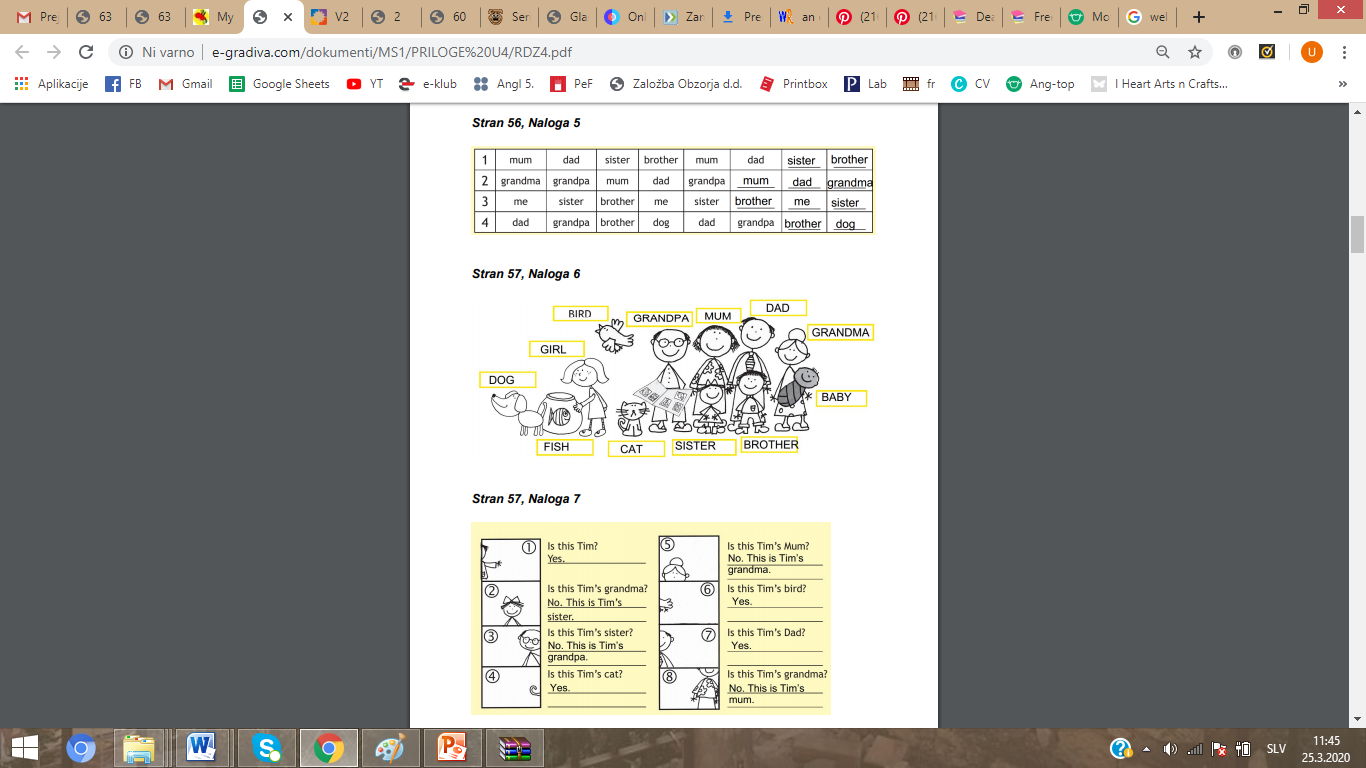 REŠITVE
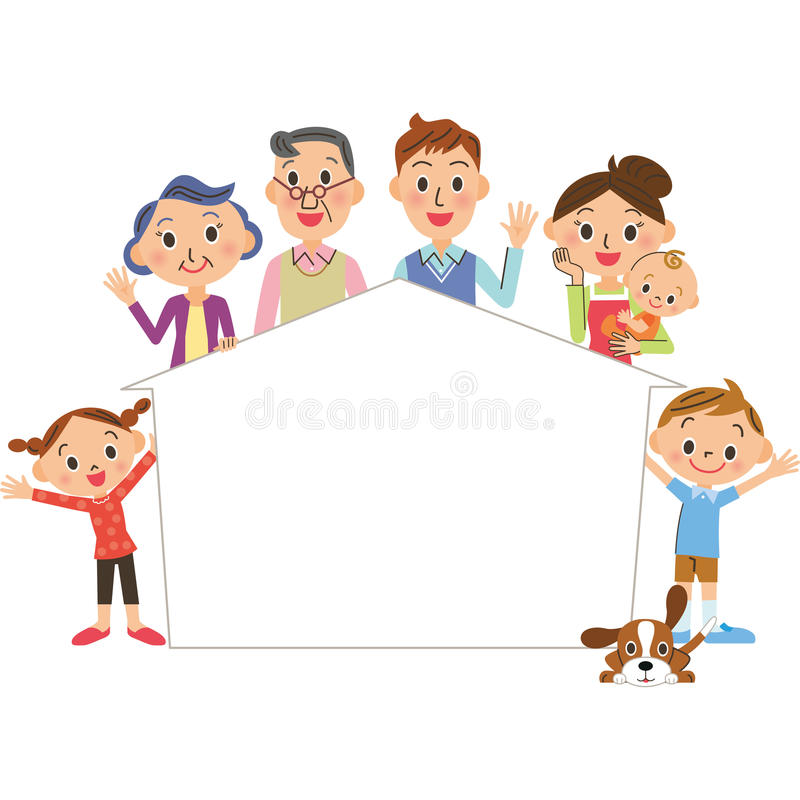 THAT IS ALL FOR THIS WEEK!
HAVE A NICE DAY, 
GOODBYE!